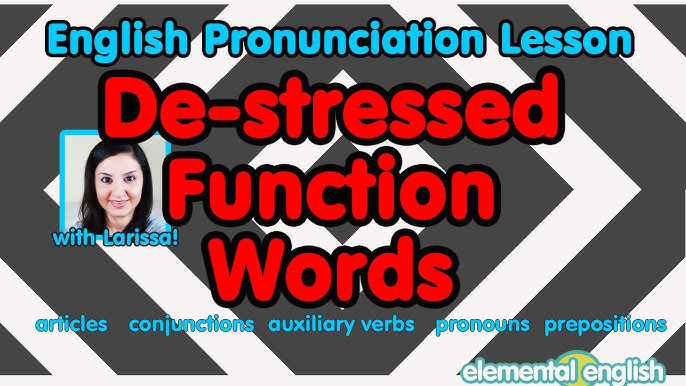 E: https://www.youtube.com/watch?v=R0_v3DwdbRA
PABLO MEJÍA MALDONADO
1
CONTENT WORDS VS. FUNCTION WORDS
Nordquist, R. (2020). Definition and Examples of Function Words in English.https://www.thoughtco.com/function-word-grammar-1690876
Function words include determiners, conjunctions, prepositions, pronouns, auxiliary verbs, modals, qualifiers, and question words. 

Content words are words with specific meanings, such as nouns, adjectives, adverbs, and main verbs (those without helping verbs.) In the sentence, "The sly brown fox jumped gracefully over the lazy dog and cat,"
The Content Words are:
fox, dog, and cat (nouns)
sly, brown, and lazy (adjectives)
gracefully (adverb)
jumped (main verb)
The Function Words include: 
the (determiner)
over (preposition)
and (conjunction)
Even though the function words don't have concrete meanings, sentences would make a lot less sense without them.
2
The music of English comes from stressing and de-stressing syllables and words.
We stress content words, which carry the meaning of the sentence; and
We de-stress function words, which provide the sentence’s grammar and structure, but do not carry much meaning.
To de-stress means we say function words: 
weaker 
shorter 
many times with a schwa, an [ə].
Determiners/Quantifiers
3
Pronouns
4
Conjunctions
5
Auxiliaries
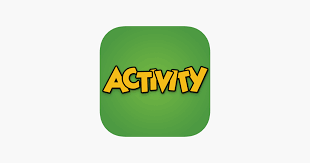 6
https://tfcs.baruch.cuny.edu/content-and-function-words/